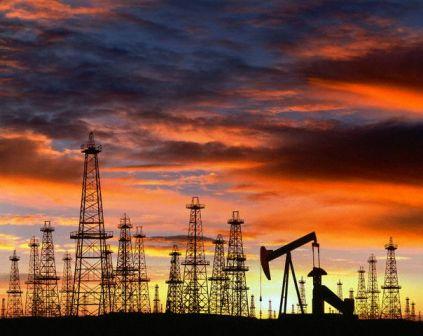 I COMBUSTIBILI FOSSILI: UN’ERA FINITA

Parte 2
Gas naturale
Cos’è 
Ricerca ed estrazione
Trasporto mediante gasdotto
Trasporto mediante nave
Centrale a gas
Utilizzi del gas
Gas naturale e ambiente
Cos’è il gas naturale
Il gas naturale è un gas incolore e inodore, che pesa circa la metà dell’aria.Esso è formato da metano per il 99% nei gas più puri, per il 90% nei meno puri.Il passaggio allo stato liquido avviene diminuendo la temperatura o aumentando la pressione.Il butano e il propano sono invece “gas di raffineria”.
Ricerca ed estrazione
RicercaLa ricerca del gas non è distinta da quella del petrolio, ma esiste un’unica attività di ricerca degli idrocarburi. Solo dopo la perforazione dei pozzi esplorativi è possibile accertare il tipo di giacimento. I giacimenti possono essere di solo gas o di gas associato al petrolio nei giacimenti petroliferi.
EstrazioneL’estrazione è simile a quella del petrolio: appena lo scalpello fora una cupola che contiene il gas, esso risale nella tubazione verticale spinto dalla pressione; in superficie, alla testa del pozzo, viene messo il complesso di valvole detto “albero di Natale”, che ne regola il flusso.
Trasporto mediante gasdotto
Posa di un gasdotto Il lungo tubo che forma il gasdotto è costituito da molti tubi saldati tra loro. Il tubo viene sollevato in simultanea da molte gru che lo adagiano nella trincea scavata; infine viene ricoperto di terra.
Gasdotti per l’importazione L’Italia importa il 70% del gas naturale:- da nord arriva il gas olandese;- da sud arriva il Transmed che parte dall’Algeria;- da est arriva il gas della Russia che parte dalla Siberia.
Trasporto mediante nave
Nave metaniera: lo scafo contiene quattro grandi cisterne sferiche d’acciaio, con il gas liquefatto a -161 ºC. Una metaniera trasporta 130.000 m³ di metano liquefatto. L’operazione di ormeggio e scarico dura 24 ore.
Altri utilizzi del gas
Residenza: gli impieghi domestici del gas sono il riscaldamento degli ambienti, la cottura dei cibi e la produzione di acqua calda.
Industria: industrie e laboratori artigiani usano il gas naturale come combustibile nei forni per la cottura di ceramiche, per la fusione del vetro, per la produzione del cemento.
Autotrazione: il gas GNL (gas naturale liquefatto) è usato sempre più come combustibile per autoveicoli. 
Materia prima: molte industrie chimiche usano il gas come materia prima per ricavare gomme sintetiche, fertilizzanti, plastiche di ogni tipo.
Gas naturale e ambiente
Il metano è il combustibile fossile meno inquinante. La sua combustione produce pochissimo ossido di carbonio e quasi nessuna polvere.La combustione del metano, comunque, non è del tutto pulita perché produce 190 g di anidride carbonica per kw.
Il sistema energetico
Sistema energetico mondiale
Sistema energetico in Italia
Dove si trova il petrolio
Dove si trovano gas e carbone
Sistema energetico mondiale
Oggi il sistema energetico mondiale è basato sulle fonti di origine fossile:- petrolio (36%);- carbone (28%);- gas naturale (24%).Se consideriamo anche l’uranio si conclude che le “fonti non rinnovabili”, cioè destinate prima o poi ad esaurirsi, rappresentano oltre il 90% dei consumi.
Sistema energetico in Italia
Il sistema energetico in Italia si basa sul petrolio e sul gas naturale:- petrolio (45%);- gas naturale (34%).Petrolio e gas naturale sono anche le fonti più costose e soggette a sbalzi di prezzo.Seguono a grande distanza:- carbone (9%);- energia idroelettrica (7%). L’Italia importa dall’estero buona parte dell’energia.
Dove si trova il petrolio
Le riserve di petrolio si trovano nel sottosuolo di poche aree geografiche e di pochi paesi:- il Medio Oriente possiede i 2/3 delle riserve (l’Arabia Saudita è la prima produttrice in assoluto);- Paesi industriali come Russia, Stati Uniti, Gran Bretagna, Norvegia ecc. hanno riserve inferiori che finiranno presto.
Dove si trovano il gas naturale e il carbone
Gas naturaleLe riserve di gas naturale sono localizzate per 2/3 in due sole aree geografiche: il Medio Oriente (quasi il 40%), la Russia (26%).
CarboneLe riserve di carboni fossili sono maggiori rispetto agli idrocarburi, almeno tre volte tanto. Esse sono distribuite un po’ in tutti i continenti.